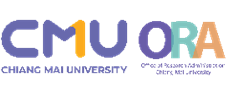 ชื่อโครงการ................................................................................
ชื่อนักวิจัย ..........................................................................
ปฐิบัติงาน ณ สังกัด ..........................................................................
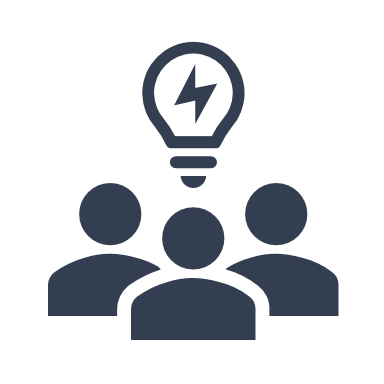 คณะผู้วิจัย:
ประเภทของผลงาน: โปรดเลือก Emerging Technology/ Frontier Research/ Applied Research/ Product Development (เลือกเพียง 1 หัวข้อ) อ้างอิงตามแบบฟอร์ม TRL-TLO (Excel File)
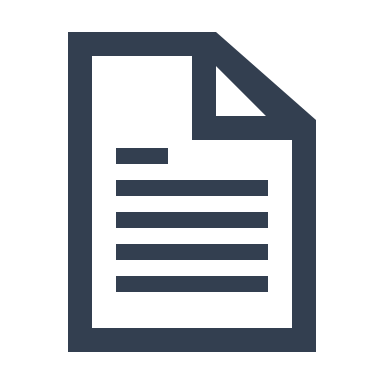 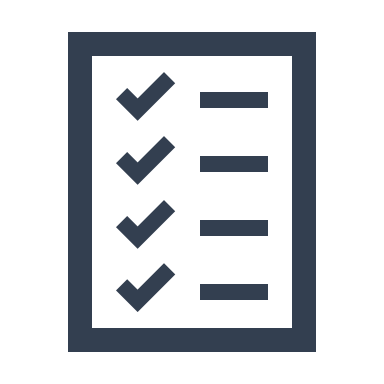 ระดับ TRL ที่ประเมินตนเอง :
รายละเอียดต้นแบบ:
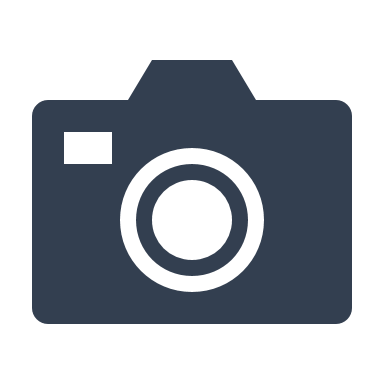 -รูปภาพผลงาน-
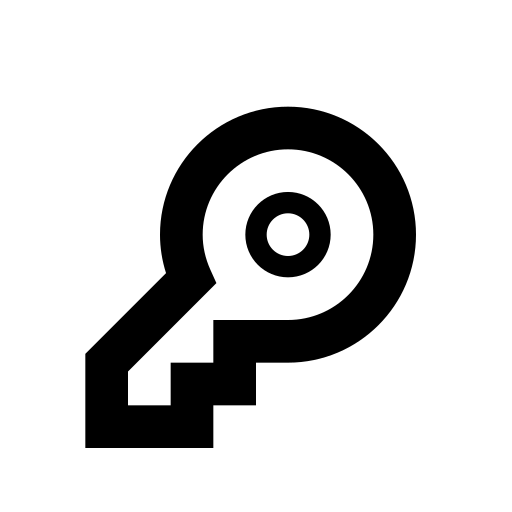 Keywords ของผลงาน :
สิทธิบัตร รางวัล ผลงานสู่ชุมชม หรืออื่น ๆ :
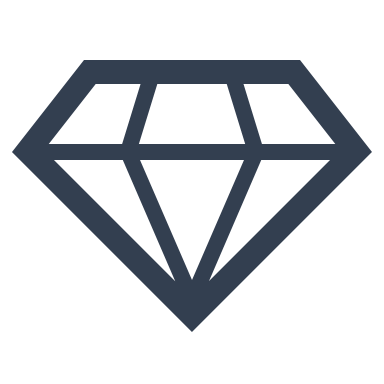